Zalety czytania książek
„Kto czyta - żyje wielokrotnie. Kto zaś      z książkami obcować nie chce - na jeden żywot jest skazany.”
                                                                                                                                                    
                                                    Józef Czechowicz
Człowiek od zawsze odczuwał potrzebę słuchania ciekawych opowieści. To dlatego powstawały baśnie, legendy i mity, przez lata przekazywane ustnie kolejnym pokoleniom. Gdy wynaleziono pismo, zaczęto te historie spisywać. Tworzono nowe fabuły i choć w ciągu wieków zmieniały się nośniki, na których utrwalano prawdziwe czy wymyślone historie, literatura nie przestaje interesować.
Swoją ciekawość świata możemy zaspokajać, sięgając do różnych źródeł. Film, telewizja, Internet są łatwe            w odbiorze, zajmują mniej czasu i szybko dają odpowiedzi na wszystkie pytania. Pomimo tego nie przestajemy odczuwać przyjemności z obcowania            z literaturą w tradycyjnej formie papierowej książki.
Czytamy książki z potrzeby poznawania fascynujących, zwykłych       i niezwykłych ludzkich przeżyć i przygód, jak również dlatego, że czytanie uspokaja, odpręża i niesie za sobą wiele dobroci dla naszego ciała oraz samopoczucia.
Czytanie wzbogaca słownictwo
Im więcej czytamy, tym większy mamy kontakt z różnorodnym, a nawet zupełnie nowym dla nas słownictwem. Przyczynia się to do poszerzania naszego zasobu słów i wpływa na kształtowanie swobody wypowiadania, a także rozumienia tekstów mówionych i pisanych.
Rozwija wyobraźnię
Mając przed oczami tylko tekst, sami musimy wizualizować sobie to, co dzieje się w książce – nieczęsto są to nawet rzeczy, których nie możemy zobaczyć w świecie rzeczywistym.
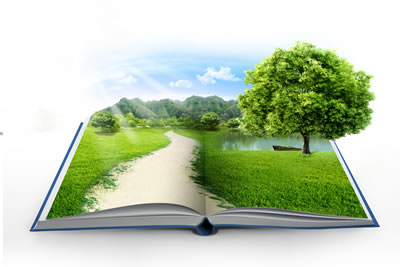 Poprawia skupienie i koncentrację
Czytanie wymaga od nas skupienia uwagi przez dłuższy czas,               co zdecydowanie poprawia naszą zdolność do koncentracji.

Ćwiczy pamięć
Podczas czytania mamy mnóstwo rzeczy do zapamiętania – imiona bohaterów, ich charaktery, motywacje, historie, związki z innymi postaciami, miejsca, wątki fabularne i inne szczegóły. Dzięki czytaniu nasza pamięć pozostaje w dobrej kondycji.
Doskonali poprawne mówienie i pisanie 
Im więcej czytasz, tym lepiej możesz rozwijać własny styl. Częsty kontakt z tekstem pisanym uczy poprawności gramatycznej                     i ortograficznej.
Czytanie książek ma duży wpływ na nasz intelekt
Przy tej czynności angażujemy mózg. Czytanie dłuższych tekstów jest więc dla mózgu tym, czym ćwiczenia na siłowni dla naszych mięśni           i stawów. Mózg staje się sprawniejszy, tworzą się nowe połączenia,          a pamięć staje się pojemniejsza i trwalsza. Dzięki temu szybciej się uczymy, utrwalamy nowe informacje i potrafimy je przekształcać oraz wykorzystywać w praktyce.
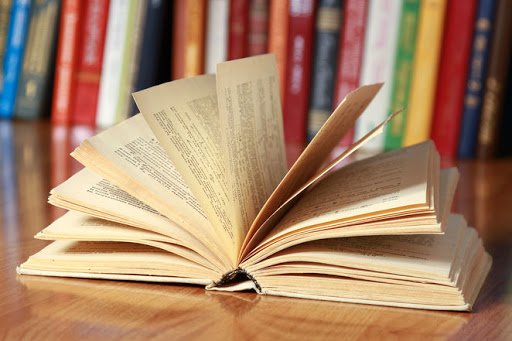 Wzrost pewności siebie
Z obserwacji wynika też, iż pasjonaci książek częściej biorą aktywny udział w życiu społecznym i kulturalnym. Osoby sprawnie posługujące się językiem chętnie wypowiadają się publicznie, podejmują się działań na rzecz otoczenia, występują w imieniu innych. Nie boją się nowych wyzwań, wierzą w słuszność swoich racji i podążają do celu.
Redukuje stres
Czytanie książek jest również doskonałą odskocznią od codzienności   i problemów. Dowiedziono, że kilkanaście minut lektury dziennie pozwala na redukcję stresu o 70 procent. Wieczorna lektura wycisza   i uspokaja, stwarzając szansę na zdrowy sen. 
Rozwija wrażliwość na innych ludzi
Dzięki książkom poszerzamy swój świat doznań, wnikamy w psychikę innych ludzi, wczuwamy się w losy bohaterów oraz uczymy się empatii. Zaangażowanie w fikcję literacką pozwala nam na postawienie się na miejscu drugiego człowieka i zrozumienie go.
Kształtuje osobowośćCzytanie pozwala nam postawić się w różnych sytuacjach, w których na co dzień do tej pory się nie znaleźliśmy. Otwiera nas na nowe doświadczenia i rozszerza horyzonty, kształtując nas samych.  Poszerza wiedzęKsiążki to ogromne skarbnice wiedzy o tym czego chcielibyśmy się dowiedzieć więcej.To rozrywka do korzystania, z której nie jest potrzebne towarzystwo.
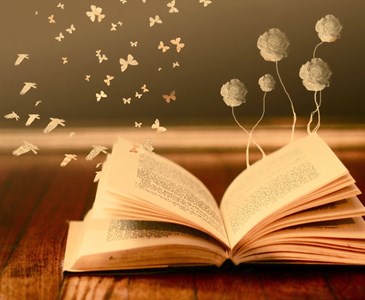 Takie argumenty mogą zachęcić do tego, aby książka stała się naszym codziennym towarzyszem.
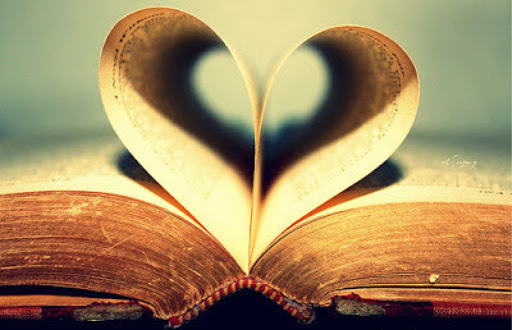 
A teraz podaj swoje argumenty zachęcające do czytania